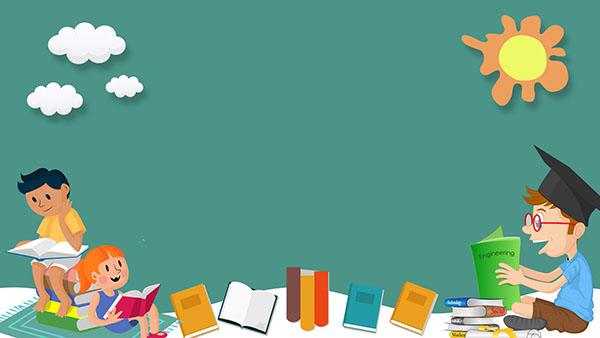 Ôn tập phép cộng phép trừ trong phạm vi 10
non
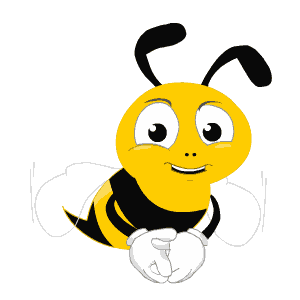 Ong
học
việc
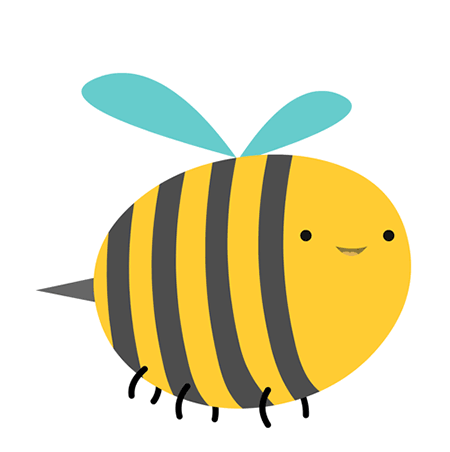 The little bee
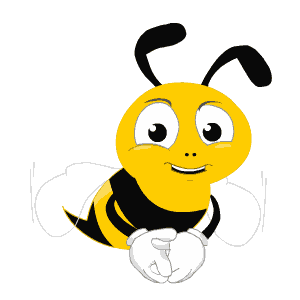 15 + 20 =
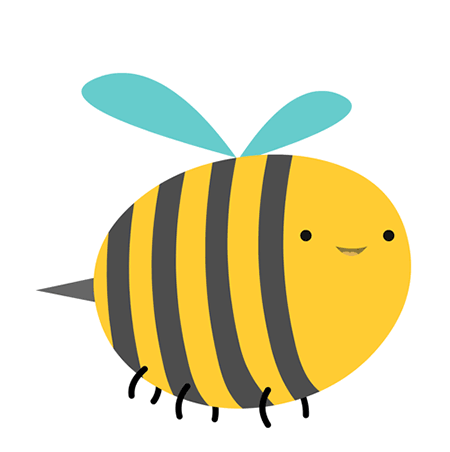 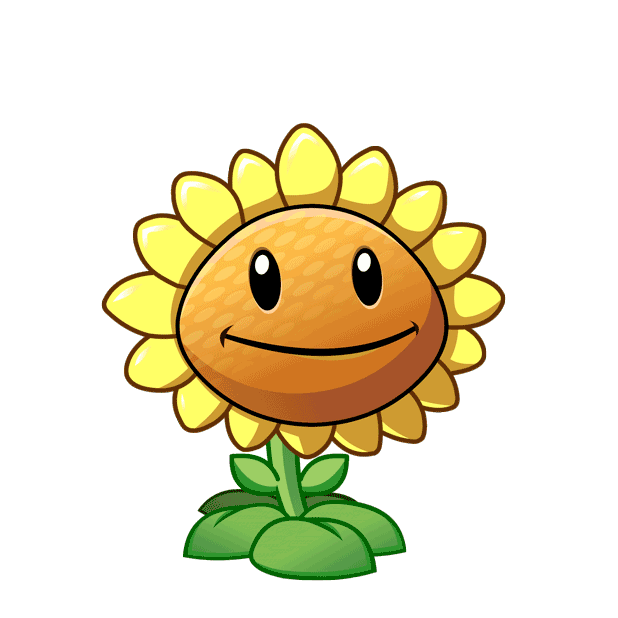 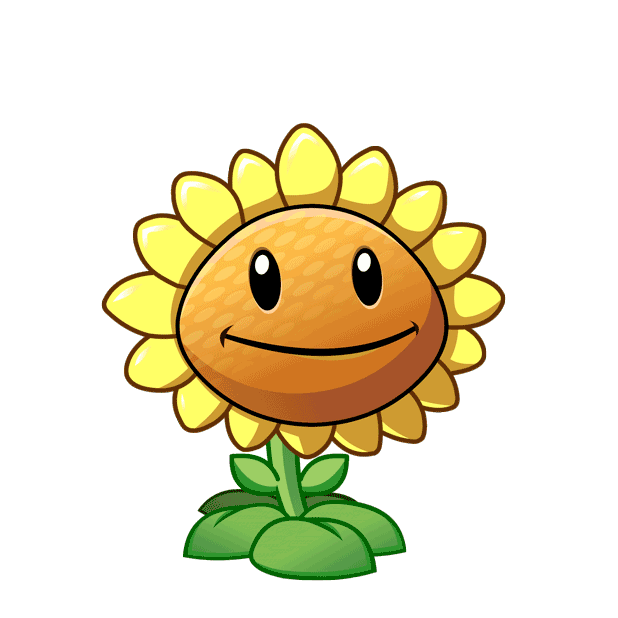 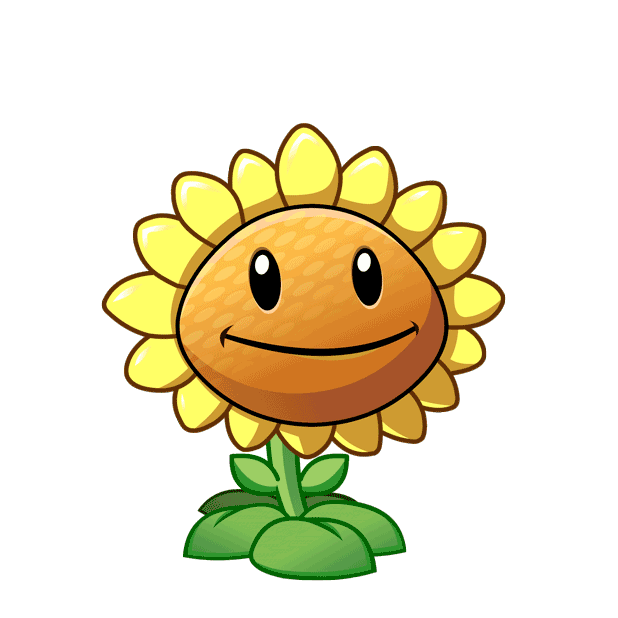 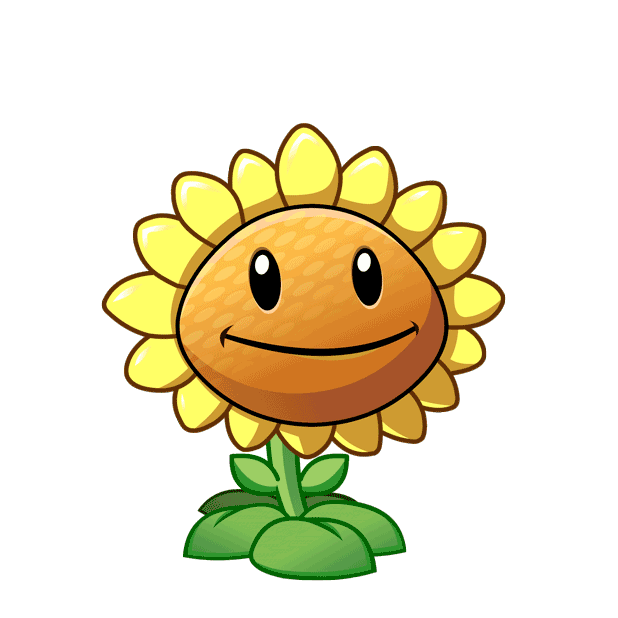 A. 35
B. 25
C. 45
D. 36
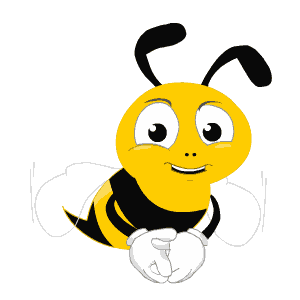 99 - 21 =
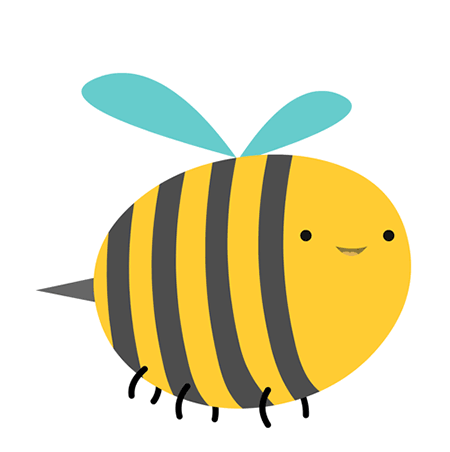 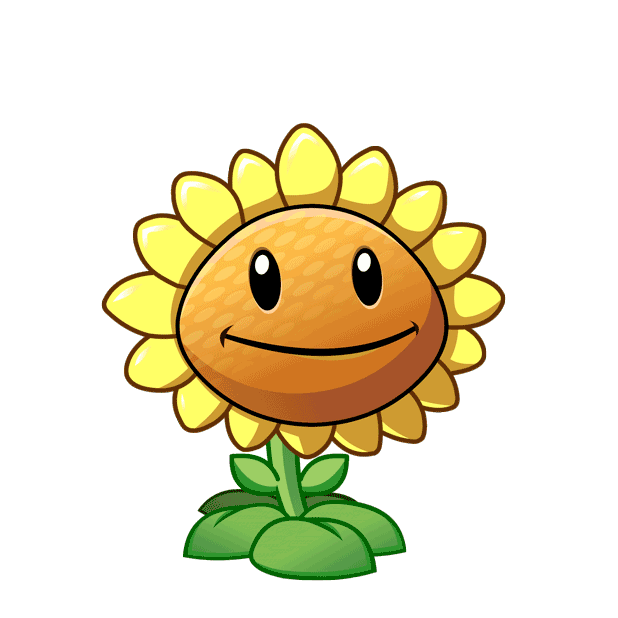 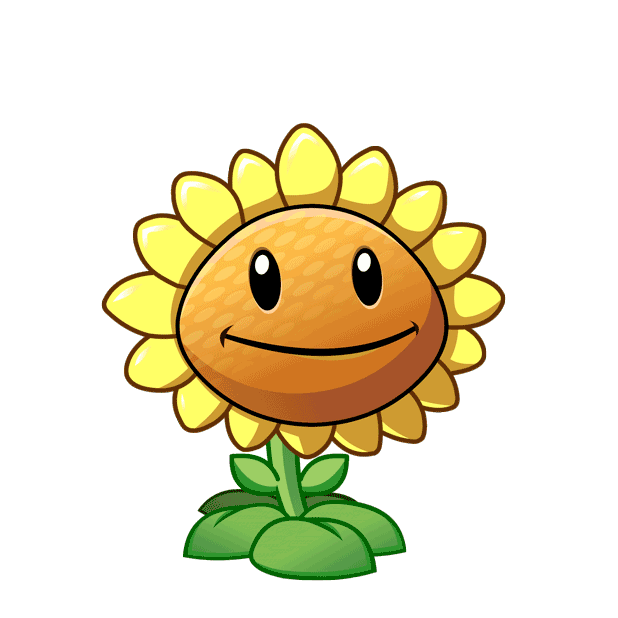 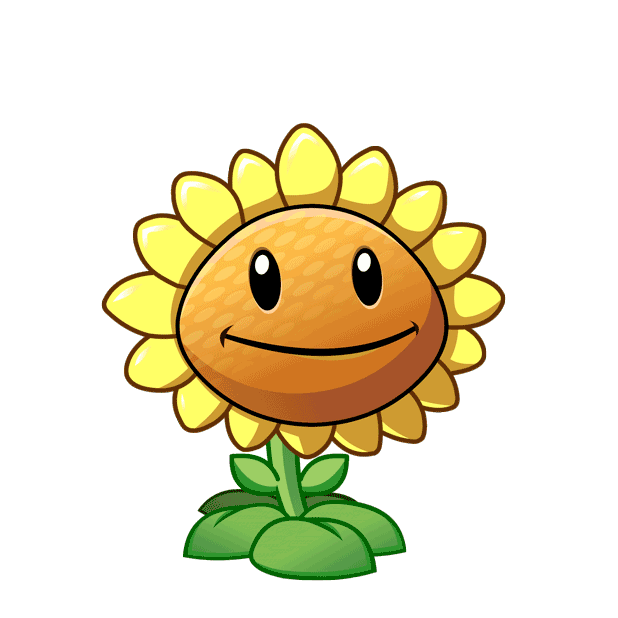 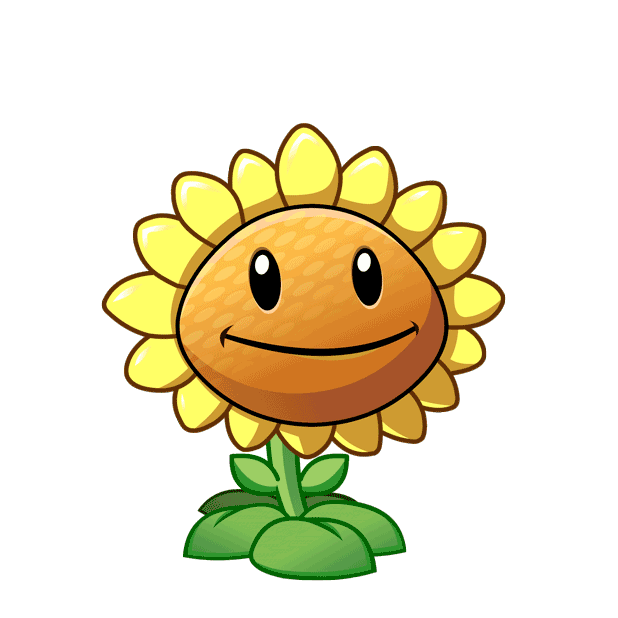 A. 77
B. 78
C. 86
D. 85
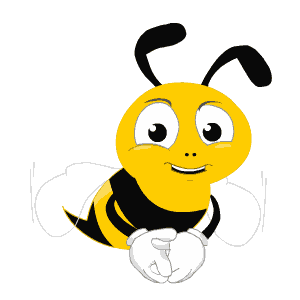 16 + 35 =
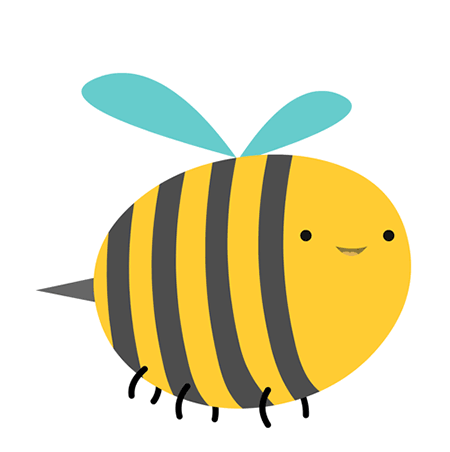 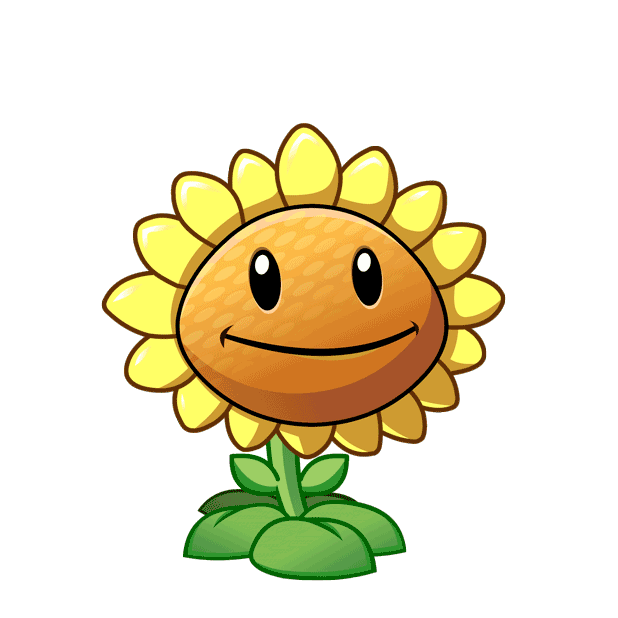 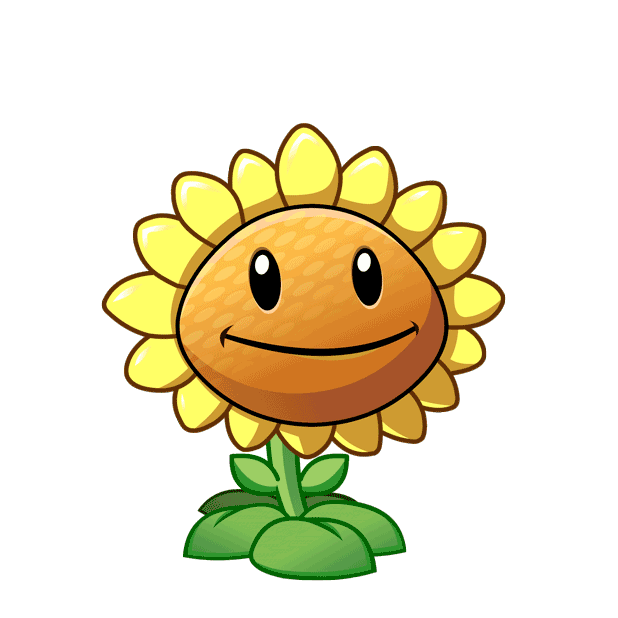 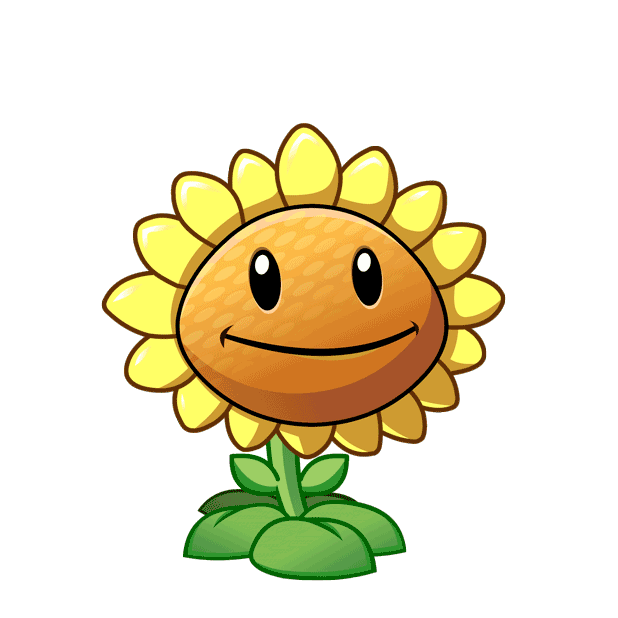 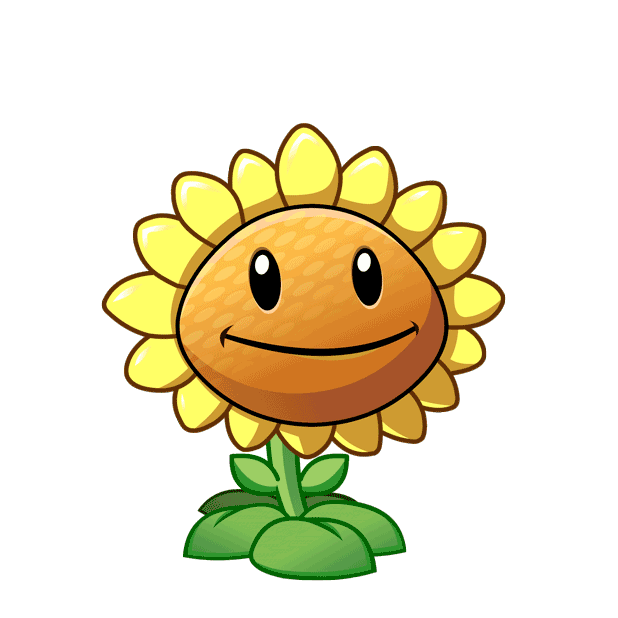 A. 54
B. 55
C. 53
D. 51
= 9
= 6
= 5
= 5
= 0
= 6
= 10
= 5
= 10
= 9
= 2
= 1
4
8
5
2
4
7
+
+
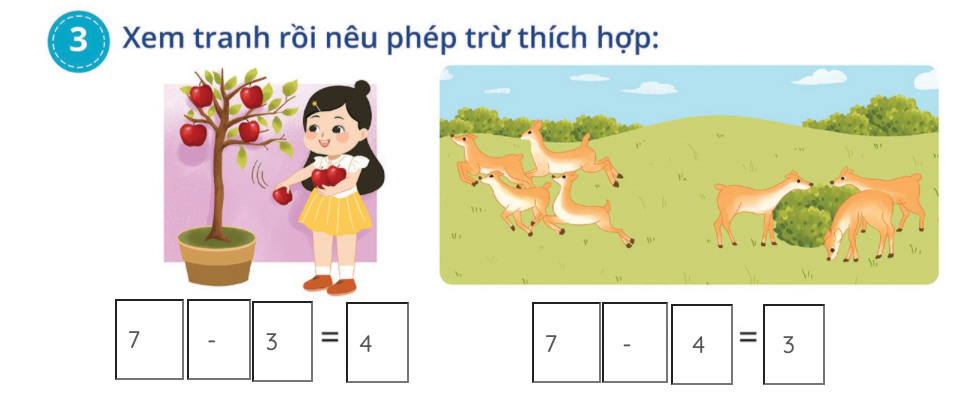 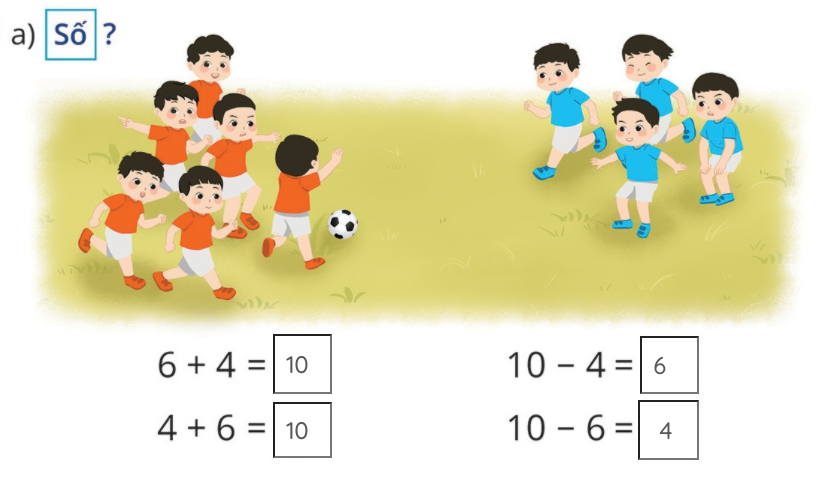 7
3
10
3
7
10
10
3
7
10
7
3
7
-
2
5
5
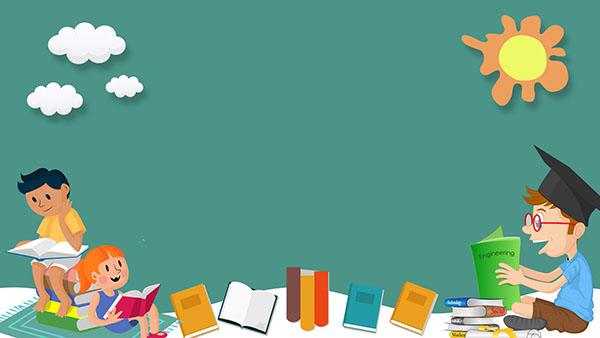 Củng cố bài học